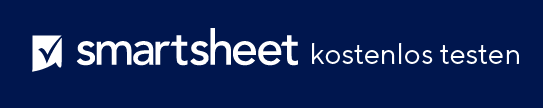 MATRIX FÜR DIE BEWERTUNG DES STAKEHOLDER-ENGAGEMENTS